APTA’s Guide to PT practicePT practice patterns
‘the Guide’
Published in 1997 
600 experts of different fields make it a fine-tuned version.
Served a positive role in professional status
PTs in clinical practice may use the Guide for individual decision making, continuous quality-improvement programs,and outcome studies
Role of guide in profession
Describes PT practice in general
 Describes the roles of PTs in primary, secondary, and tertiary care; prevention ; and promotion of health, wellness, and fitness
Describes the settings in which PTs practice
 Standardizes the terminology used in and related to PT practice
Establishes the tests and measures, as well as interventions, used in PT practice
Health Care
Health care (or healthcare) is the diagnosis, treatment, and prevention of disease, illness, injury, and other physical and mental impairments in human beings

Primary
Secondary
Tertiary
Primary Care
Primary care refers to the work of health care professionals who act as a first point of consultation for all patients within the health care system
General Practitioner
Licensed independent practitioner e.g. PT
Non physician primary care provider
e.g. Physician assistant  , Nurse Practitioner
Secondary Care
Secondary care is the health care services provided by medical specialists and other health professionals who generally do not have first contact with patients, 
for example, cardiologists, urologists and dermatologists. physical therapists, respiratory therapists, occupational therapists, speech therapists, and dietitians.
Tertiary Care
Tertiary care is specialized consultative health care, usually for inpatients and on referral from a primary or secondary health professional, in a facility that has personnel and facilities for advanced medical investigation and treatment, such as a tertiary referral hospital

cancer management, neurosurgery, cardiac surgery, plastic surgery, treatment for severe burns,
Delineates preferred-practice patterns to help PTs accomplish the following
Improve the quality of care
 Enhance the positive outcomes of physical therapy services
 Enhance patient satisfaction
 Promote appropriate use of health care services
 Increase efficiency and reduce unwarranted variation in the provision of services
Diminish the economic burden of disablement through prevention of
poor health practices and promotion of health, wellness, and fitness initiatives
APTA’s Guide to Physical TherapistPractice
Physical therapy is defined as the care and service provided by or under the direction and supervision of a physical therapist. Physical therapists are the only professionals who provide physical therapy.
Physical therapist assistants—
under the direction and supervision of the physical therapist—
are the only paraprofessionals who assist in
   the provision of physical therapy interventions
PTA
The PTA is a technically educated health care provider who assists the PT in the provision of physical therapy.

SELECTED CURRICULUM REQUIREMENTS FROM  
EVALUATIVE  CRITERIA  FOR PHYSICAL THERAPIST ASSISTANT PROGRAMS
The Guide
Provide option for care rather than standard for care.
i.e no clinical guidelines with evidence based ….recommended POC,protocols

To delineate Practice Patterns 
Define the role of PT in prevention of illness and promotion of health , wellnes & fitness
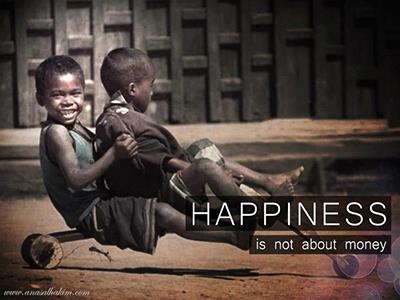 Physical Therapy Practice Patterns
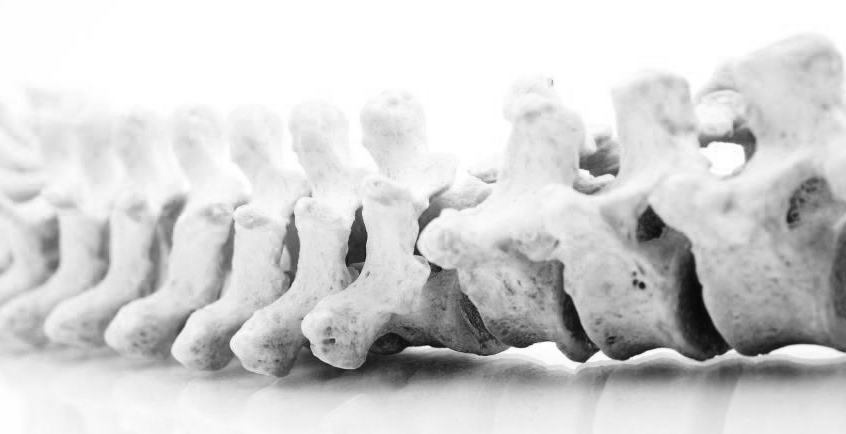 Musculoskeletal
Primary Prevention/Risk Reduction for
Skeletal Demineralization
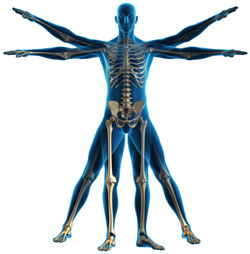 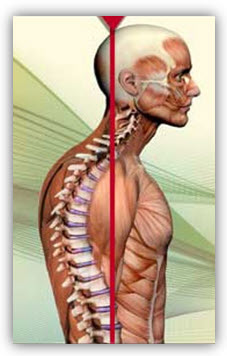 4B: Impaired Posture
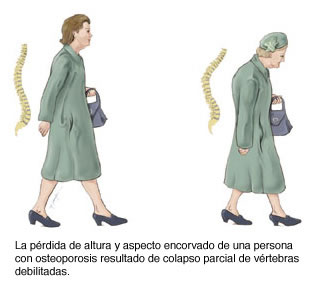 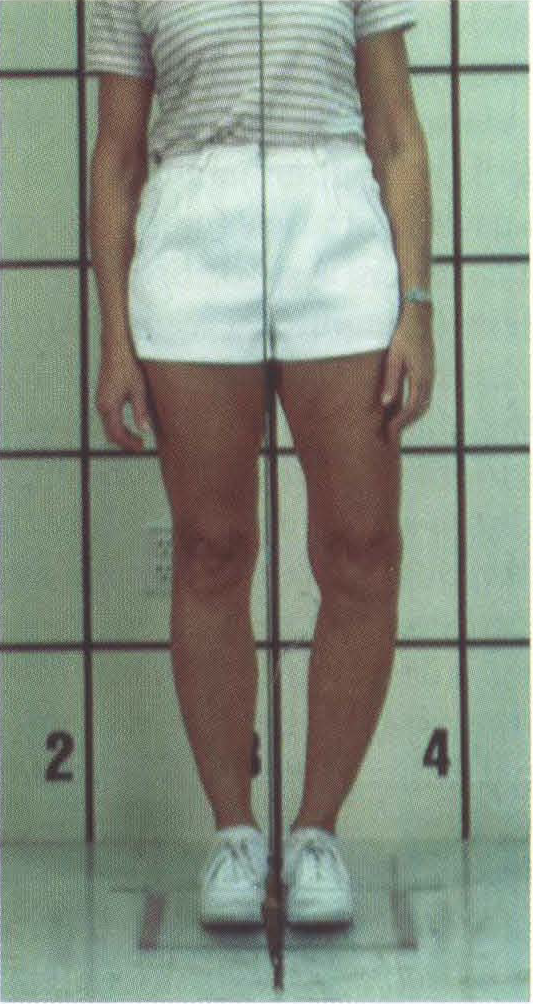 Impaired Muscle Performance
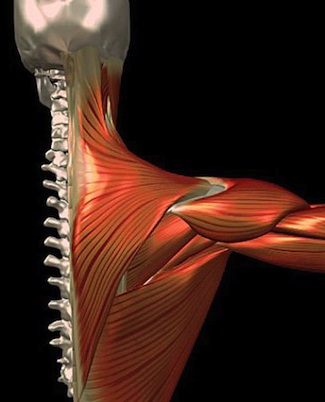 Impaired Joint Mobility, Motor Function, Muscle Performance, and ROM Associated
With  
Connective Tissue Dysfunction
Inflammation
Spinal disorders
Fractures
Arthroplasty
Impaired Joint Mobility, Motor Function, Muscle Performance, and ROM Associated
Bony / soft tissue surgery
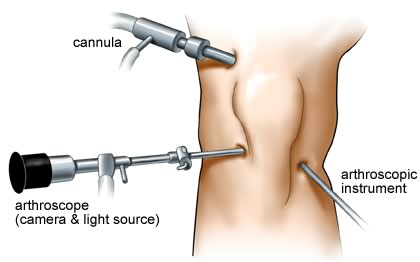 Impaired Motor Function, Muscle Performance, Range of Motion, Gait, Locomotion, and Balance Associated With Amputation
Neuromuscular
Primary Prevention/Risk Reduction for
Loss of Balance and Falling
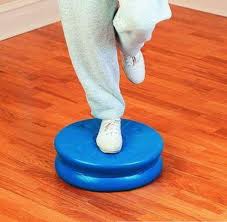 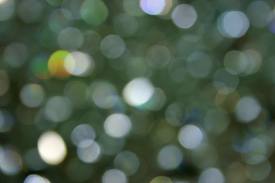 Impaired Neuromotor Development Impaired motor function…
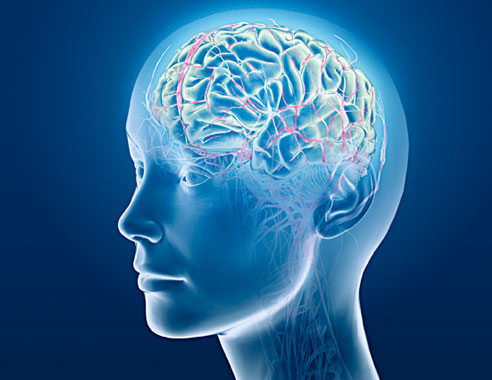 Impaired motor 
Function & sensory…
CNS disorders
Progressive/Non Progressive
Congenital
Acquired
Childhood/adult 
Life phase
Impaired peripheral Nerve Integrity & Ms Performance
Peripheral Nerve Injury
Acute/chronic
Polyneuropathies.
Non Prog disorder of 
Spinal Cord
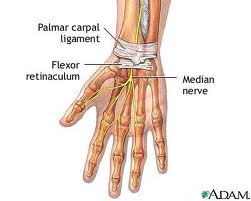 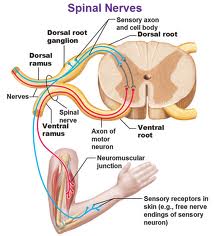 Impaired Arousal , ROM, and Motor Control Associated With Coma,
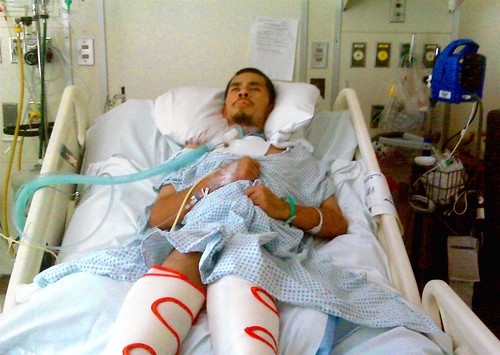 Cardiovascular ,Pulmonary
Primary Prevention/Risk Reduction for Cardiovascular/Pulmonary Disorders
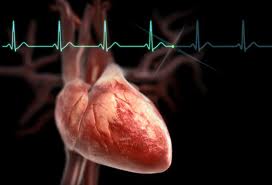 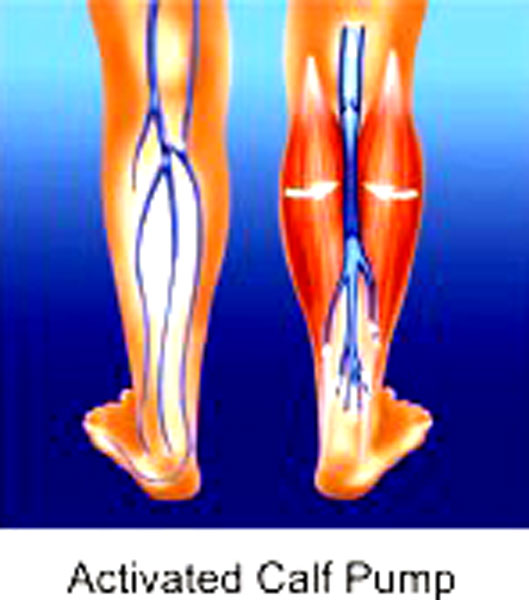 Impaired Aerobic Capacity/EnduranceAssociated With Deconditioning
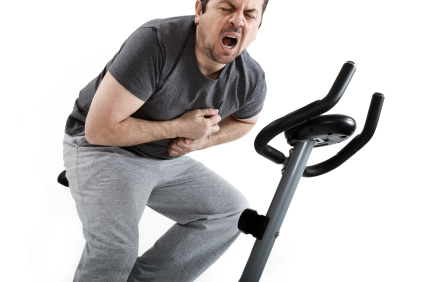 Impaired Ventilation, Respiration/Gas Exchange, and Aerobic Capacity/Endurance Associated With Airway Clearance Dysfunction
Impaired Aerobic Capacity/EnduranceAssociated With CardiovascularPump Dysfunction or Failure
Impaired Ventilation and Respiration/Gas Exchange Associated With Ventilatory Pump Dysfunction or Failure
Respiratory failure
In neontes
Impaired Circulation Associated With Lymphatic System Disorders
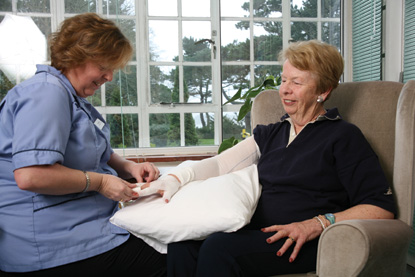 Integumentary
Primary Prevention/Risk Reduction for Integumentary Disorders
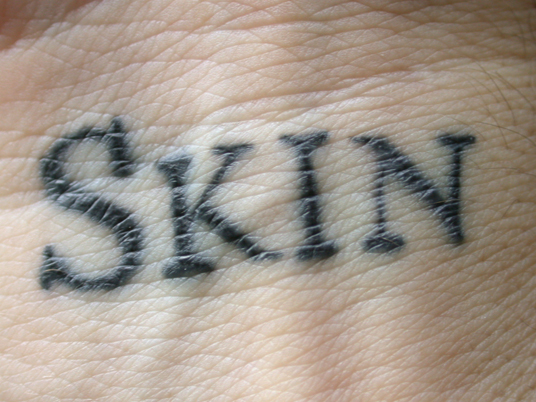 Impaired Integumentary Integrity Associated With
Superficial Skin Involvement
Partial skin Involvement & Scar
Full skin & scar
Skin Involvement Extending Into
Fascia, Muscle , or Bone and Scar
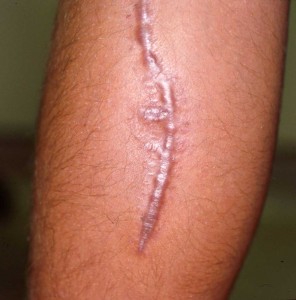 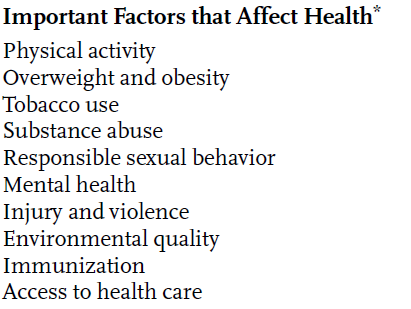 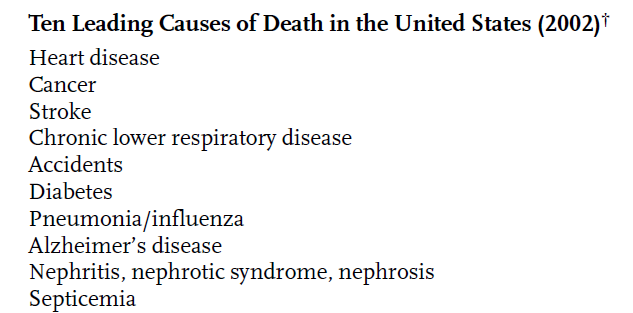